Sandhu K, Butler R, Nolan J
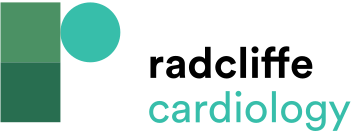 Figure 2: Balloon-Assisted Tracking
Citation: Interventional Cardiology Review 2017;12(1):18–24
https://doi.org/10.15420/icr.2017:2:2
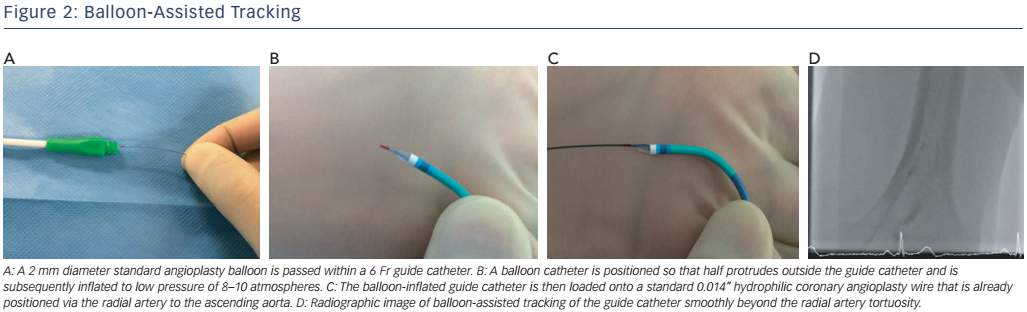